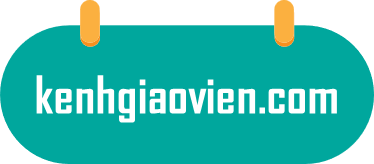 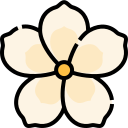 CHÀO MỪNG THẦY CÔ VÀ CÁC EM ĐẾN VỚI TIẾT HỌC HÔM NAY
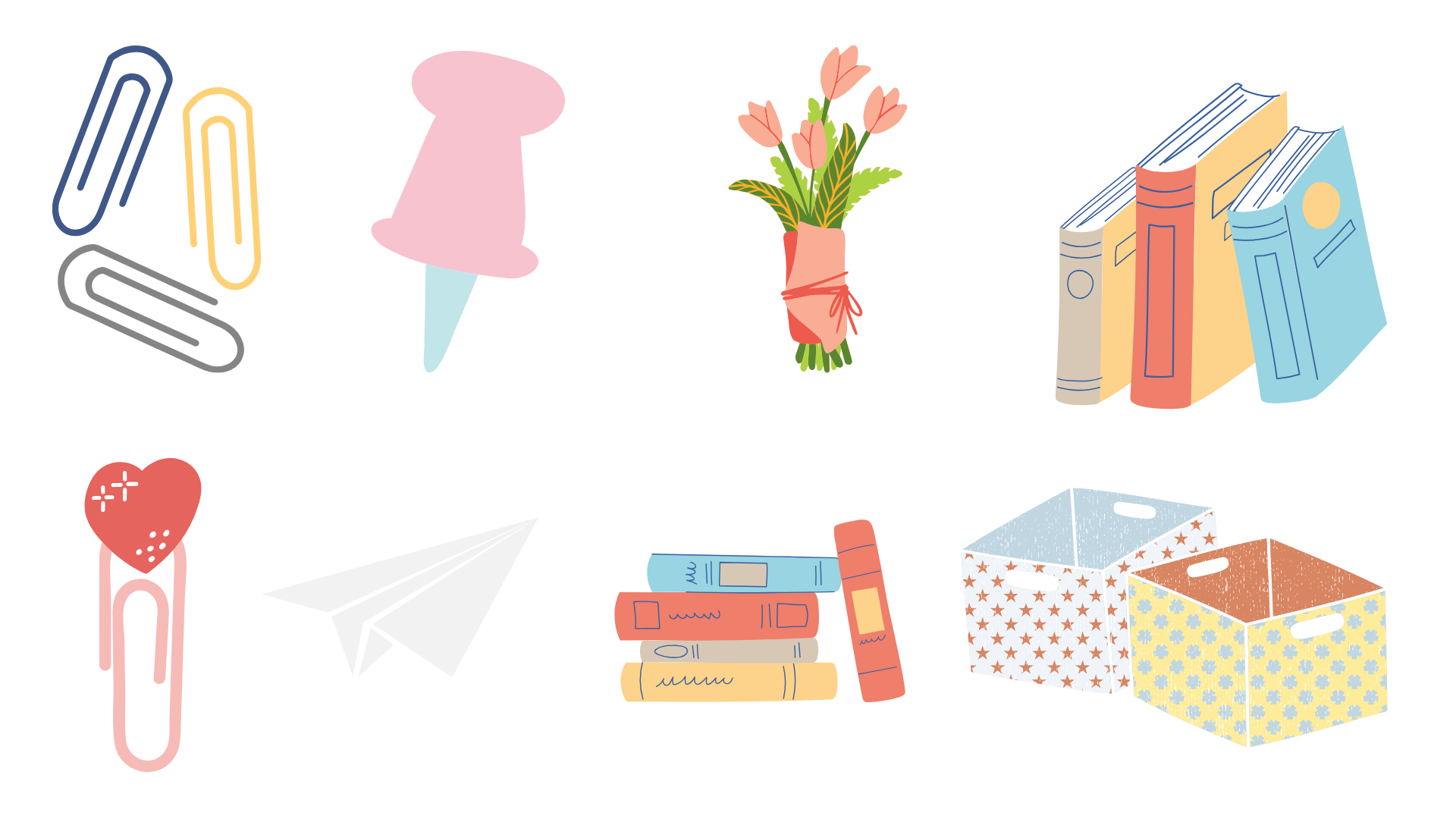 KHỞI ĐỘNG
Các em quan sát, đọc bóng nói và trả lời một số câu hỏi sau.
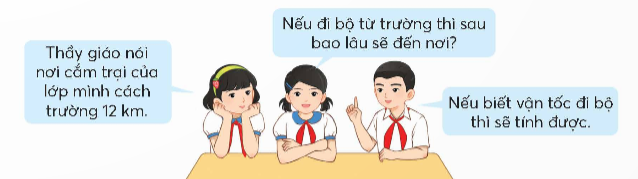 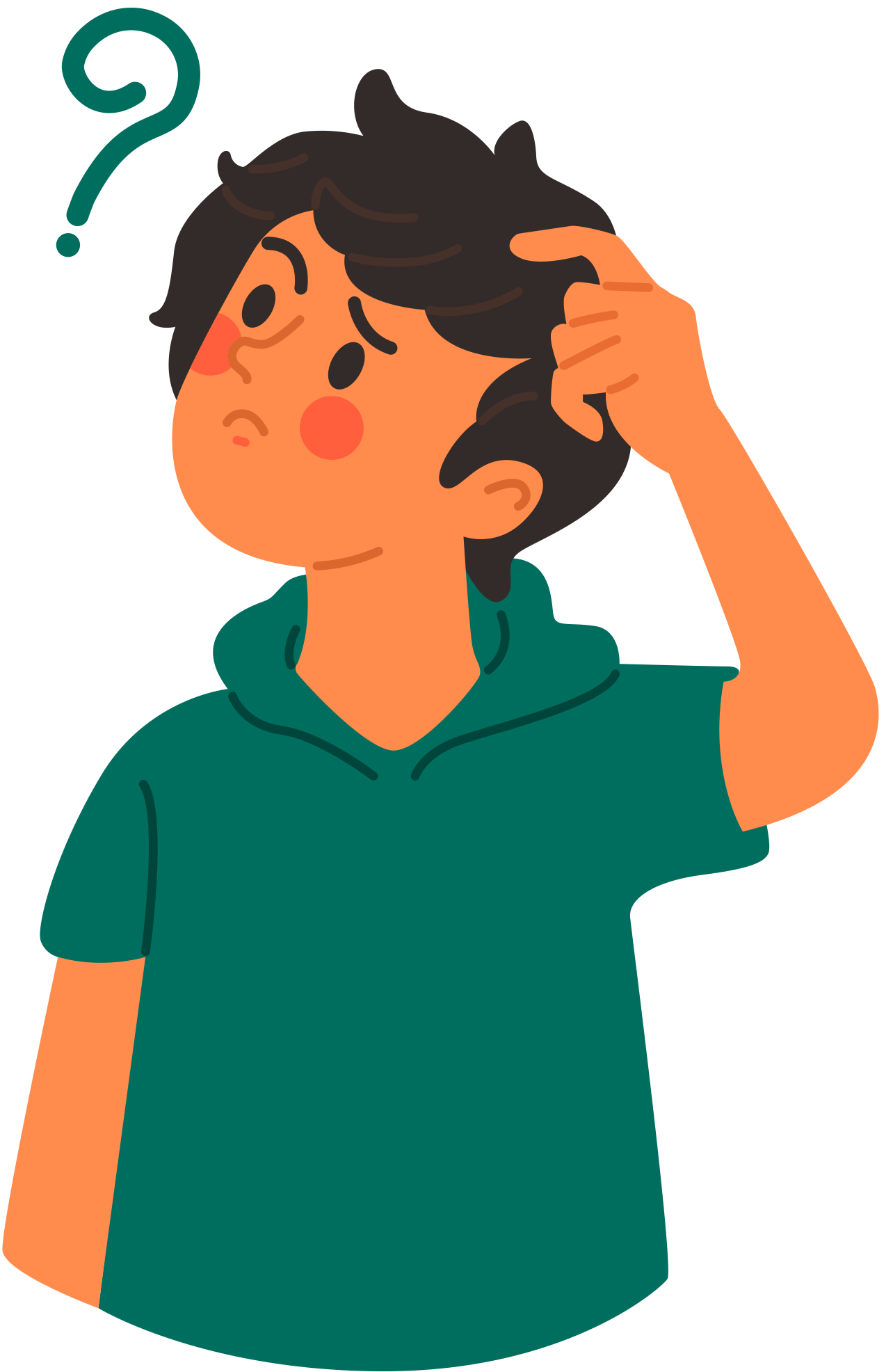 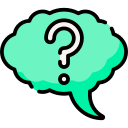 Quãng đường đi cắm trại?
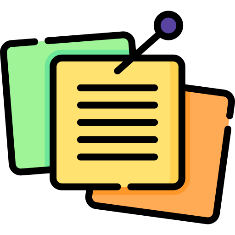 Quãng đường đi cắm trại là 12km.
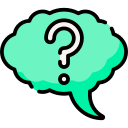 Muốn tính được thời gian, ta cần phải biết gì?
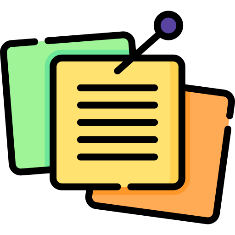 Vận tốc (v)
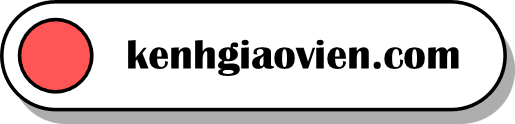 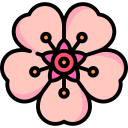 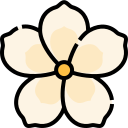 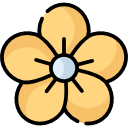 BÀI 85: THỜI GIAN
TIẾT 1: CHIA SỐ ĐO THỜI GIAN
01
HOẠT ĐỘNG KHÁM PHÁ
Ví dụ: Một người đi bộ với vận tốc 4 km/giờ. Hỏi người đó đi hết quãng đường 12 km trong thời gian bao lâu?
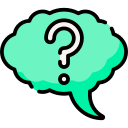 Bài cho biết gì?
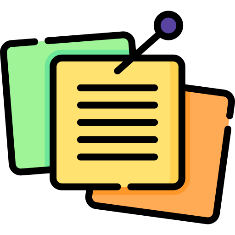 Vận tốc và quãng đường.
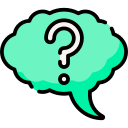 Bài yêu cầu tìm gì?
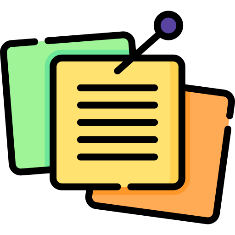 Thời gian đi hết quãng đường.
Vận tốc 4 km/giờ cho biết điều gì?
Trong 1 giờ người đó đi được 4 km.
12 km đi trong bao nhiêu giờ, ta làm phép tính gì?
Phép chia: 
12 : 4 = 3 (giờ)
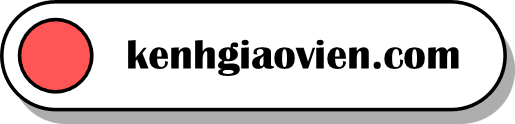 Phép tính này có số bị chia là gì, số chia là thành phần nào của bài toán?
Số bị chia là quãng đường đi được, số chia là vận tốc.
“Đây chính là thời gian đi trên quãng đường dài 12 km.”
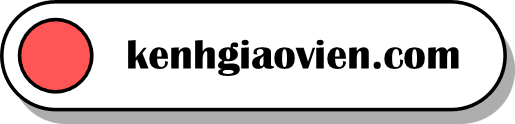 KIẾN THỨC TÍNH
Muốn tính thời gian, ta lấy quãng đường chia cho vận tốc.
t = s : v
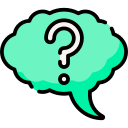 km
giờ
m
giây
Bài giải
Thời gian chạy của người đó là:
12 : 15 = 0,8 (giờ)
Đáp số: 0,8 giờ
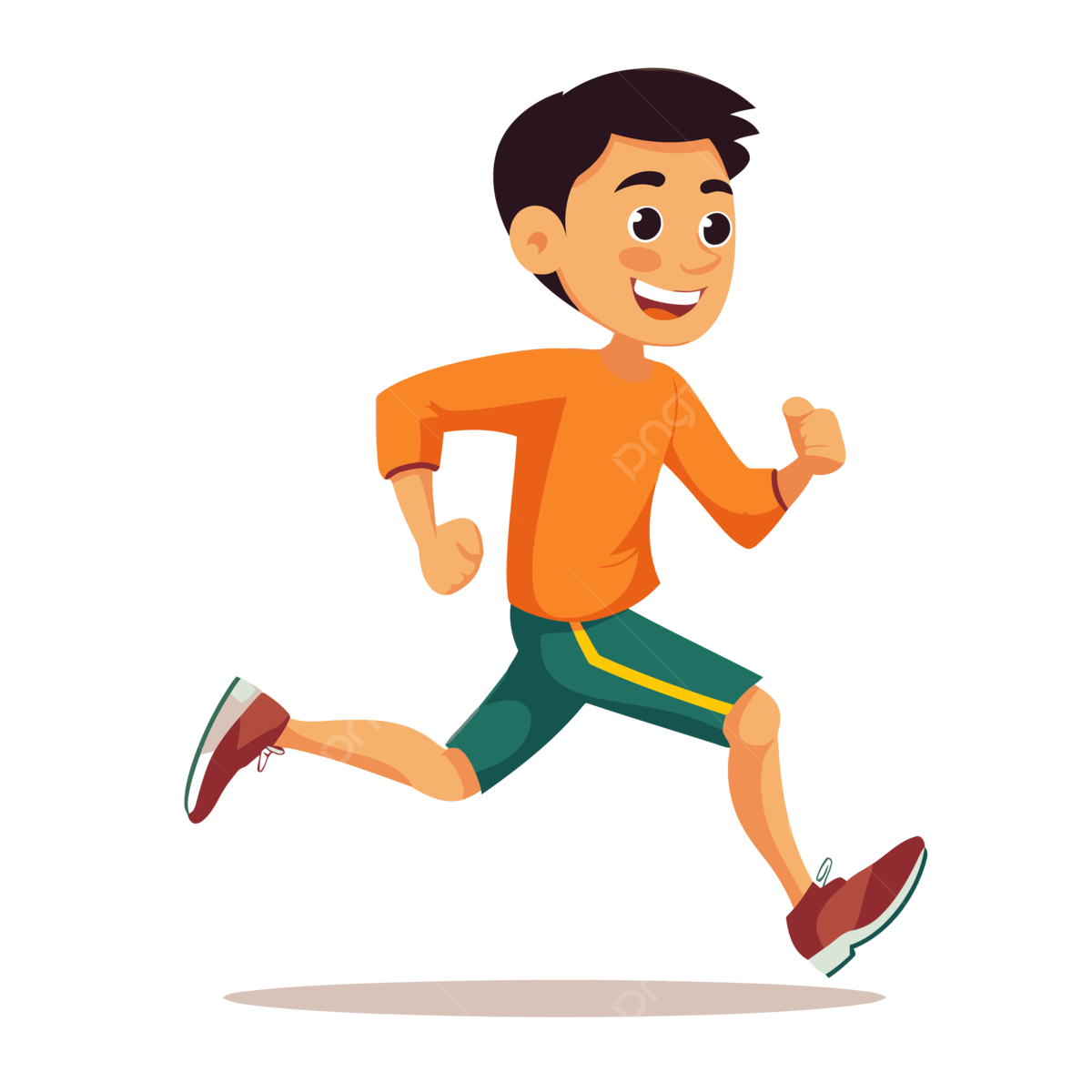 02
LUYỆN TẬP
Bài tập 1
Thay .?. bằng đơn vị đo thích hợp.
a) Nếu đơn vị của quãng đường là km, đơn vị của vận tốc là km/giờ thì đơn vị của thời gian là   .?.
b) Nếu đơn vị của quãng đường là m, đơn vị của vận tốc là m/giây thì đơn vị của thời gian là  .?.
giờ
giây
Bài tập 2
Số đo?
6 giây
4 giờ
2,5 giờ
03
VẬN DỤNG
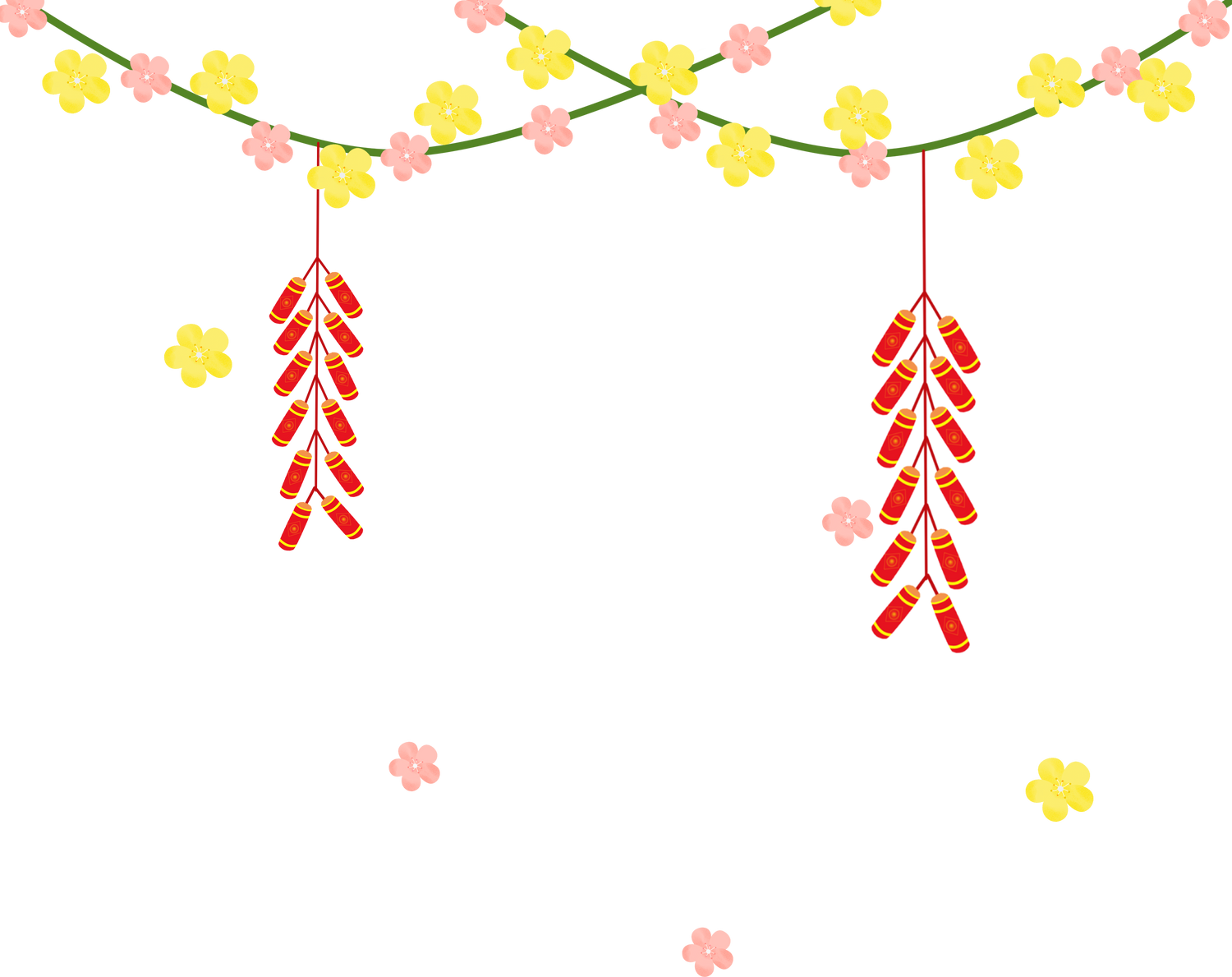 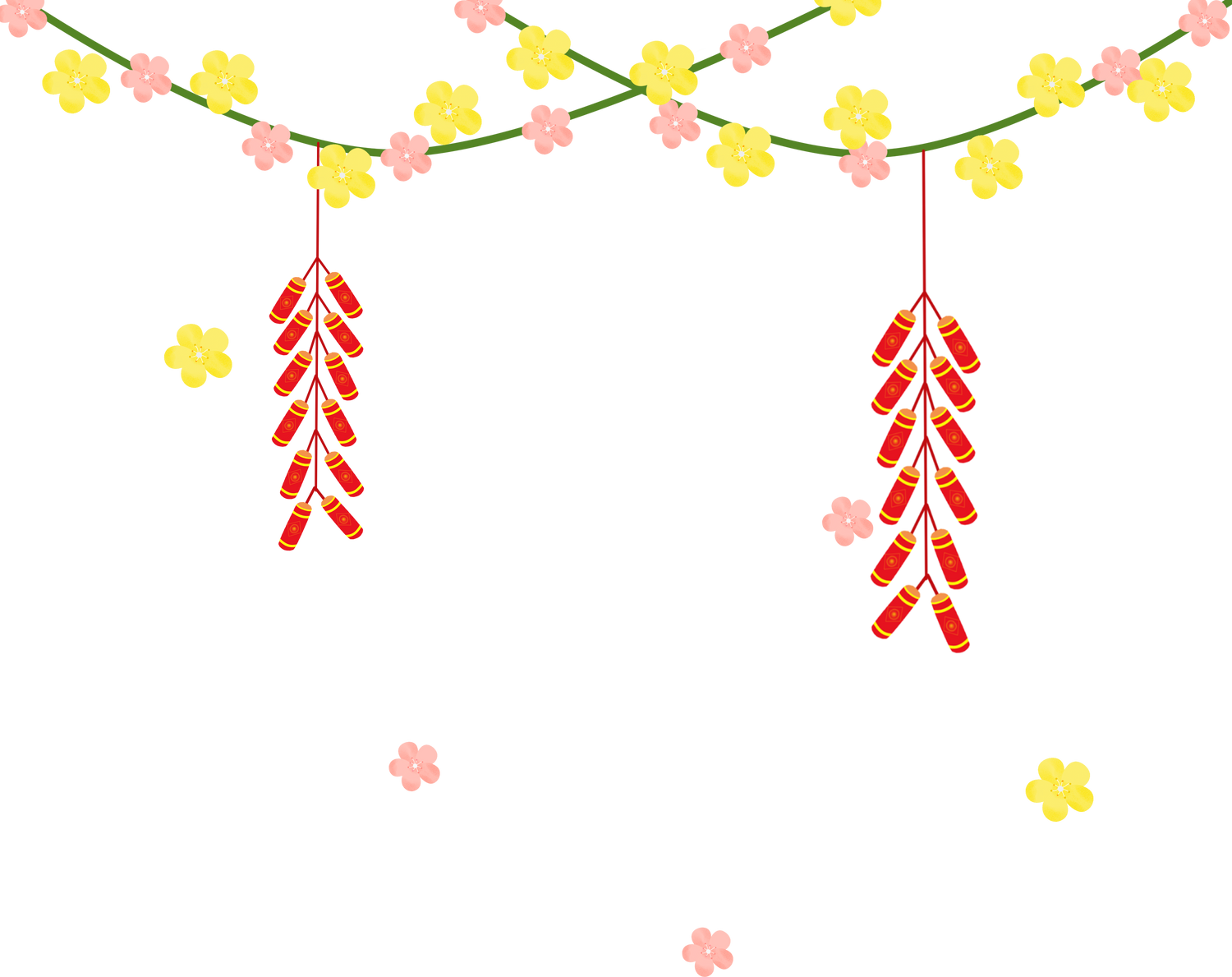 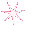 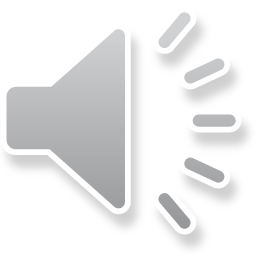 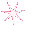 HÁI LỘC ĐẦU XUÂN
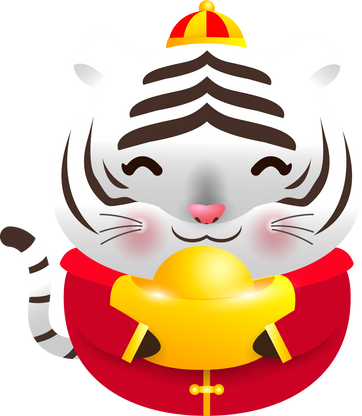 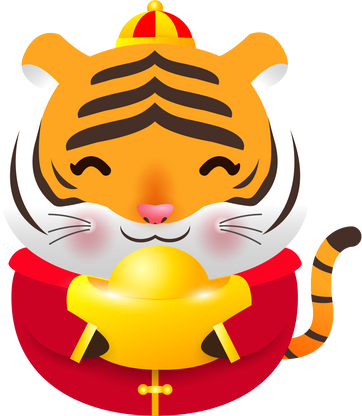 BẮT ĐẦU
[Speaker Notes: - Nhấn vào ô BẮT ĐẦU để chuyển sang slide 2 bắt đầu trò chơi]
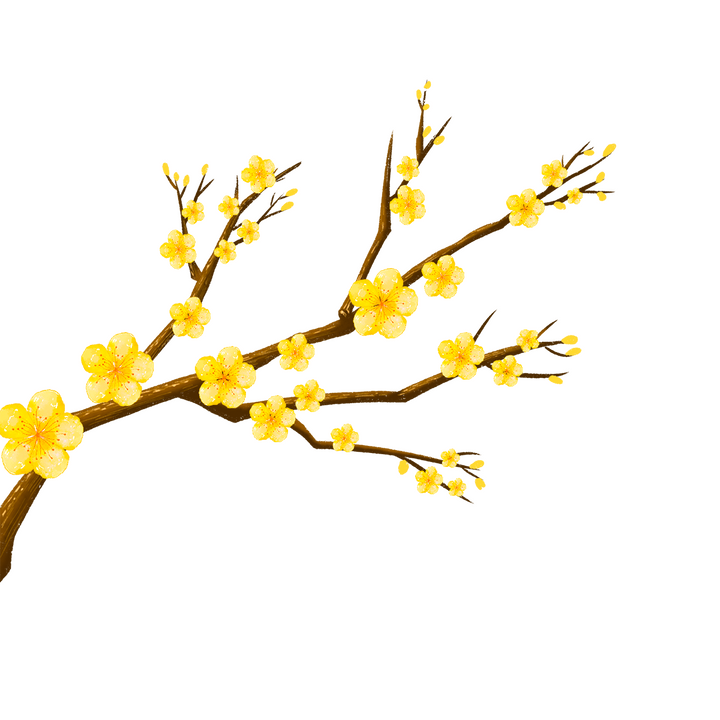 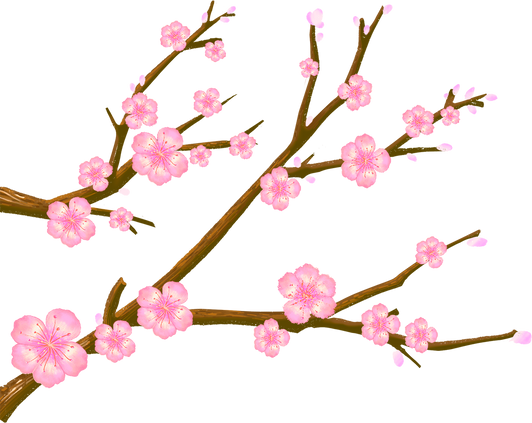 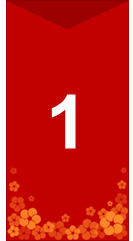 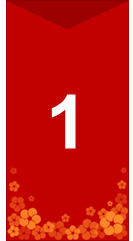 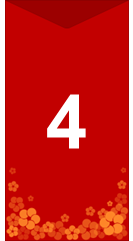 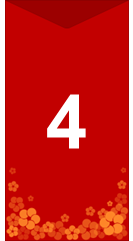 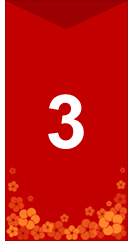 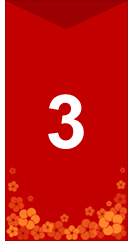 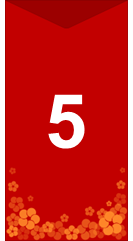 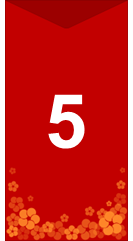 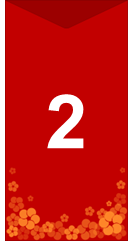 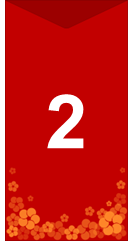 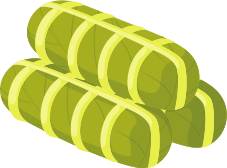 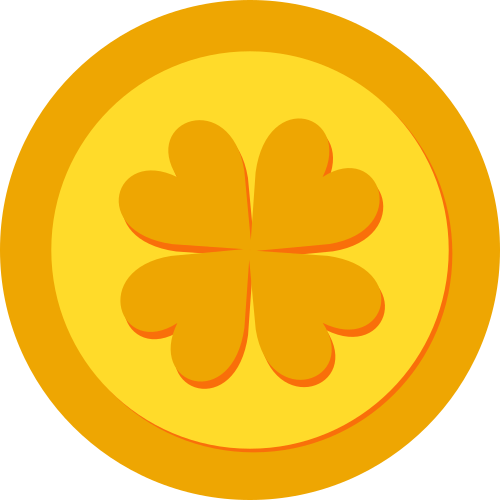 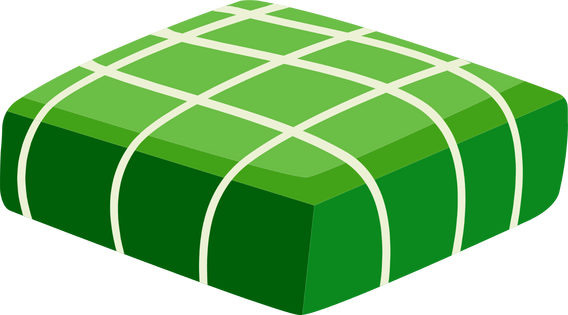 ĐỘI BÁNH TÉT
ĐỘI BÁNH CHƯNG
[Speaker Notes: Nhấn lần 1 vào lì xì đỏ để chuyển sang các câu hỏi.
Sau khi trở về, nhấn lần 2 vào lì xì đỏ để làm lì xì biến mất.
Nhấn vào hình xu để chuyển sang slide nội dung bài học tiếp theo.]
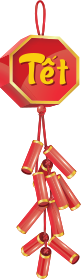 Câu hỏi 1: Một con chim đại bàng bay với vận tốc 96 km/h. Vậy con chim đại bàng đó bay 48 km hết số thời gian là:
A. 5,5 phút
B. 2 giờ
B. 2 giờ
D. 5 giờ
C. 30 phút
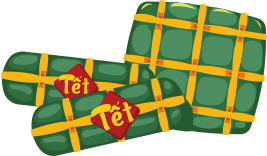 [Speaker Notes: - Nhấn vào hình bánh chưng, bánh tét để quay trở lại slide trò chơi (slide 2)]
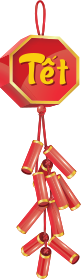 Câu hỏi 2: Một ô tô đi được quãng đường dài 150 km với vận tốc 60 km/giờ. Tính thời gian ô tô đi hết quãng đường đó.
A. 2 giờ 30 phút
B. 2 giờ 15 phút
A. 2 giờ 30 phút
C. 2 giờ
D. 1 giờ 45 phút
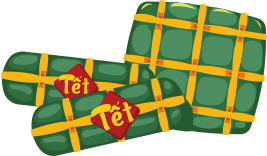 [Speaker Notes: - Nhấn vào hình bánh chưng, bánh tét để quay trở lại slide trò chơi (slide 2)]
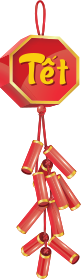 Câu hỏi 3: Hà đi xe đạp từ nhà đến trường trên quãng đường dài 3 km với vận tốc 12 km/h. Hà đến trường lúc 7 giờ 15 phút. Vậy Hà đi học từ nhà lúc:
B. 4 giờ 10 phút
A. 3 giờ 15 phút
C. 6 giờ 05 phút
D. 7 giờ
D. 7 giờ
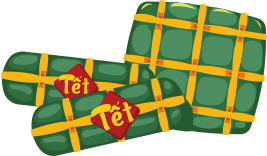 [Speaker Notes: - Nhấn vào hình bánh chưng, bánh tét để quay trở lại slide trò chơi (slide 2)]
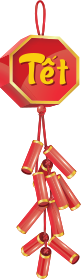 Câu hỏi 4: Để hưởng ứng phong trào bảo vệ môi trường, anh Tú đi xe đạp từ nhà đến nơi làm việc với vận tốc 12 km/h. Biết hàng ngày anh đi xe máy vận tốc 30 km/h và hết 12 phút. Tính thời gian anh Tú đi từ nhà đến nơi làm việc bằng xe đạp.
B. 30 phút
A. 15 phút
B. 30 phút
C. 45 phút
D. 1 giờ
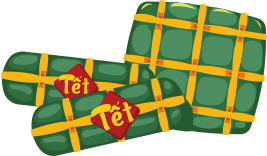 [Speaker Notes: - Nhấn vào hình bánh chưng, bánh tét để quay trở lại slide trò chơi (slide 2)]
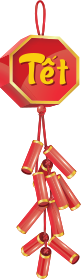 Câu hỏi 5: Đường từ nhà Khoa đến nhà Duy dài 1,5 km. Khoa chạy từ nhà mình đến nhà Duy với vận tốc 6 km/h. Biết Khoa xuất phát từ nhà lúc 8 giờ 25 phút. Hỏi Khoa đến nhà Duy lúc mấy giờ?
A. 8 giờ 20 phút
B. 8 giờ 30 phút
C. 8 giờ 40 phút
C. 8 giờ 40 phút
D. 8 giờ 50 phút
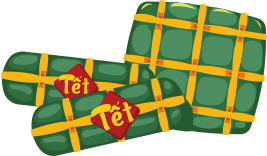 [Speaker Notes: - Nhấn vào hình bánh chưng, bánh tét để quay trở lại slide trò chơi (slide 2)]
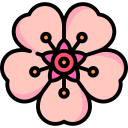 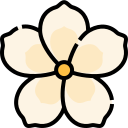 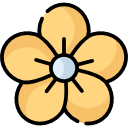 BÀI 85: THỜI GIAN
TIẾT 2: LUYỆN TẬP
01
LUYỆN TẬP
Bài tập 1
Số đo?
Quãng đường từ thành phố A đến thành phố B của một nước ở châu Âu dài 180 km.
a) Thời gian đi từ A đến B bằng ô tô với vận tốc 80 km/giờ là 

b) Thời gian đi từ A đến B bằng tàu hỏa cao tốc với vận tốc 300 km/giờ là      .?.
.?.
2 giờ 15 phút
36 phút
03
VẬN DỤNG
Bài tập 2
Bài giải
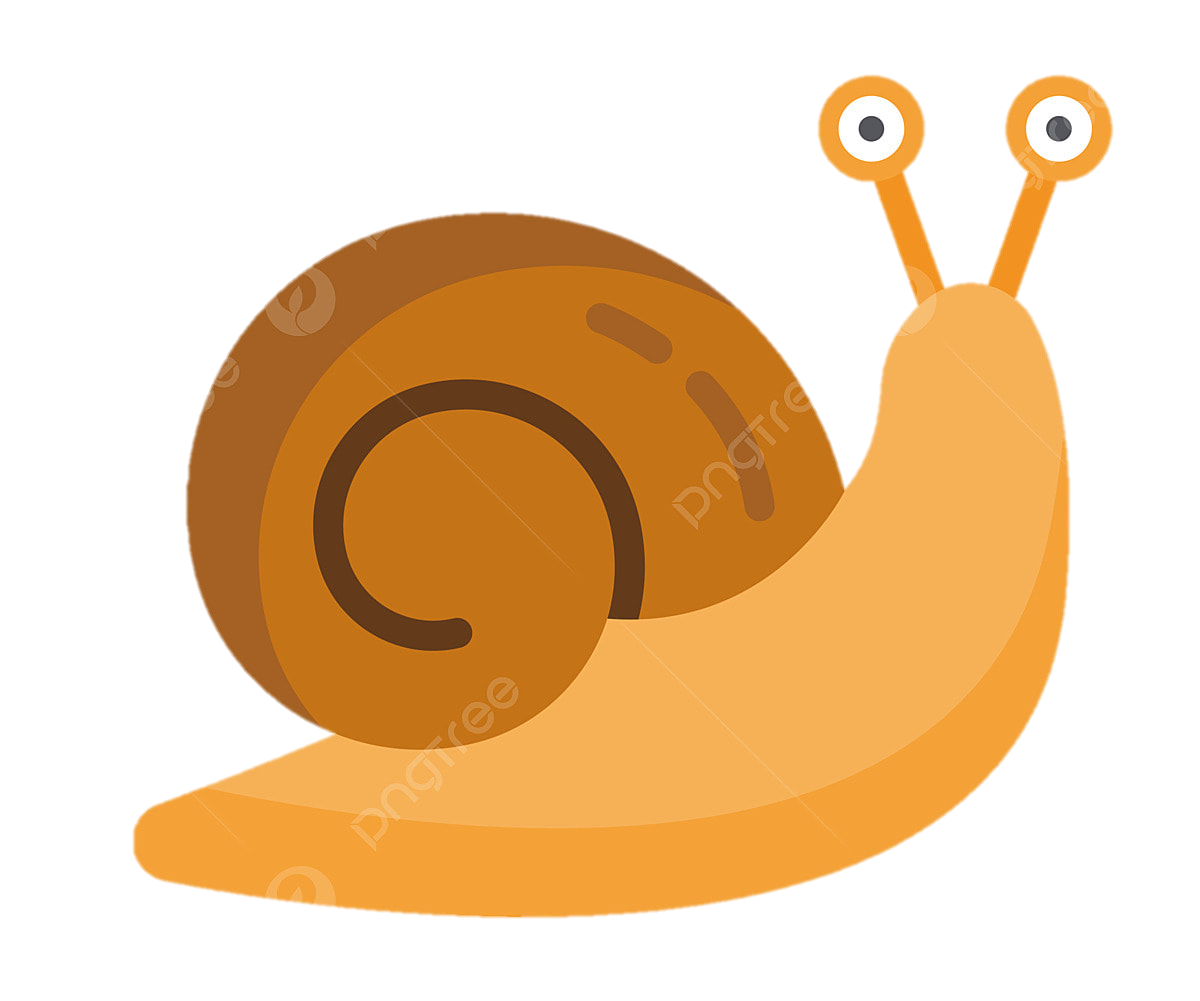 Bài tập 3
Buổi sáng, anh Hai ra khỏi nhà lúc 7 giờ 15 phút, đi bộ đến trạm xe buýt cách nhà 900 m với vận tốc 4,5 km/giờ. Anh chờ xe buýt khoảng 3 phút, sau đó xe chạy trong 27 phút thì đến công ty. Hỏi anh Hai có kịp giờ làm việc lúc 8 giờ sáng không?
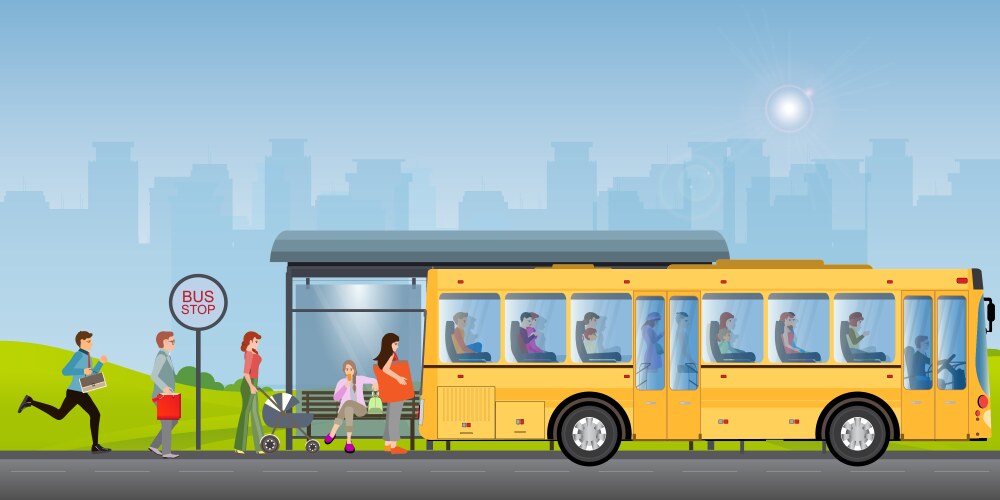 Anh Hai có kịp giờ làm việc lục 8 giờ sáng không?
Bài toán hỏi gì?
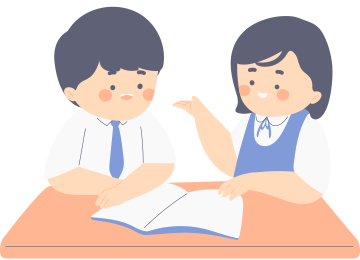 Cần biết thời điểm anh Hai đến công ty.
Cần biết gì?
7 giờ 15 phút
Xe buýt
Chưa biết thời gian đi bộ, thời gian đi xe buýt là 27 phút
Khởi hành lúc mấy giờ?
Đi bằng những phương tiện nào?
Thời gian đi bộ và thời gian đi xe buýt biết chưa?
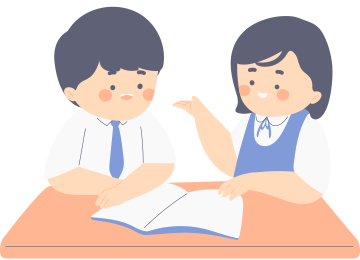 Tìm thời gian đi bộ, dựa vào thời gian đi hết quãng đường 900 m với vận tốc 4,5 km/giờ.
Từ đó, ta phải làm gì? Dựa vào đâu?
Khởi hành lúc mấy giờ?
Đi bằng những phương tiện nào?
Thời gian đi bộ và thời gian đi xe buýt biết chưa?
7 giờ 15 phút
Xe buýt
Chưa biết thời gian đi bộ, thời gian đi xe buýt là 27 phút.
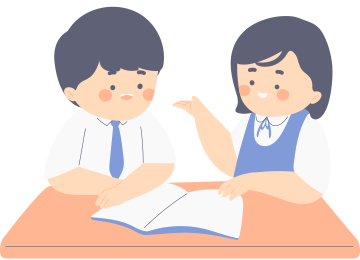 Tìm thời gian đi bộ, dựa vào thời gian đi hết quãng đường 900 m với vận tốc 4,5 km/giờ.
Từ đó, ta phải làm gì? Dựa vào đâu?
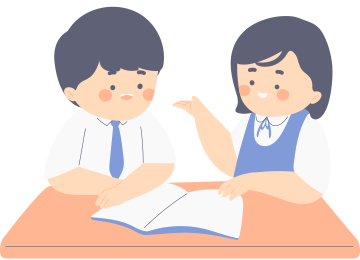 Đơn vị quãng đường phù hợp là km, cần đổi từ mét sang ki-lô-mét.
Có cần lưu ý về các đơn vị đo không?
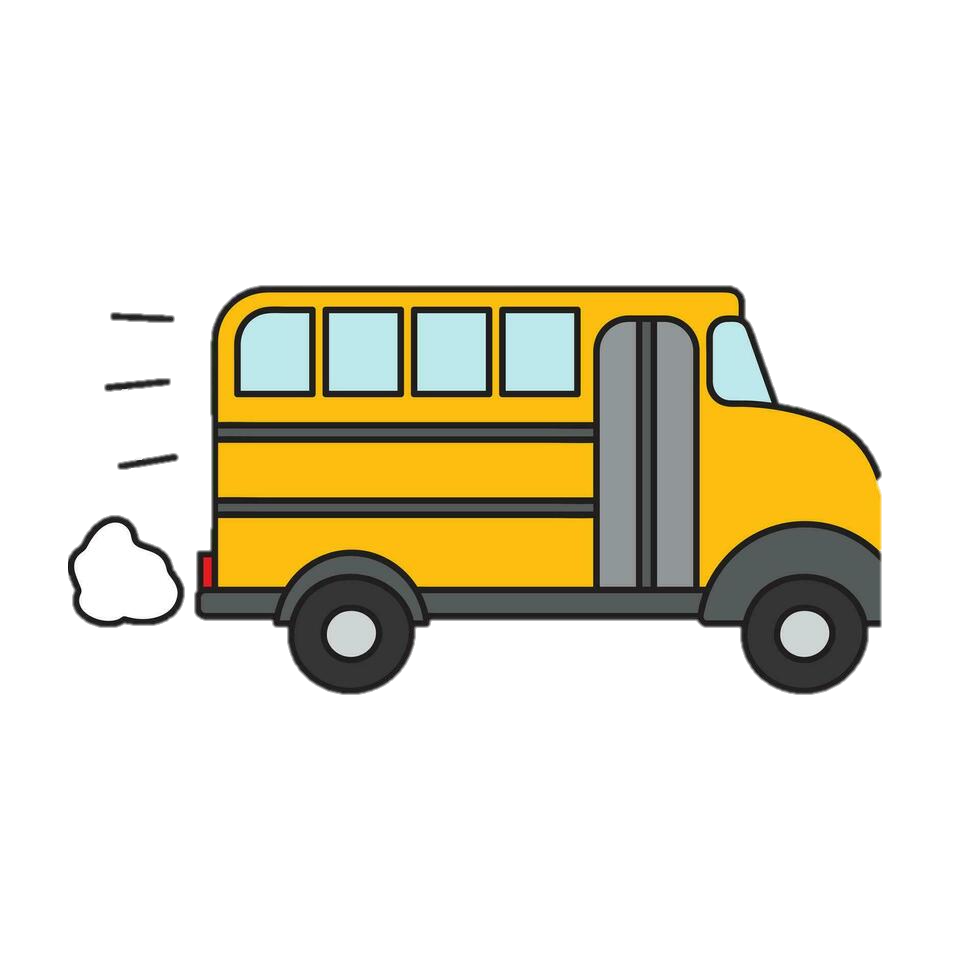 Bài giải
Đổi: 900 m = 0,9 km
Thời gian đi bộ của anh Hai là:
0,9 : 4,5 = 0,2 (giờ)
0,2 giờ = 12 phút
Thời điểm anh Hai đến công ty là:
7 giờ 15 phút + 12 phút + 3 phút + 27 phút = 7 giờ 57 phút.
Vì 7 giờ 57 phút < 8 giờ nên anh Hai kịp đến công ty làm việc vào 8 giờ sáng.
Đáp số: anh Hai kịp giờ làm việc.
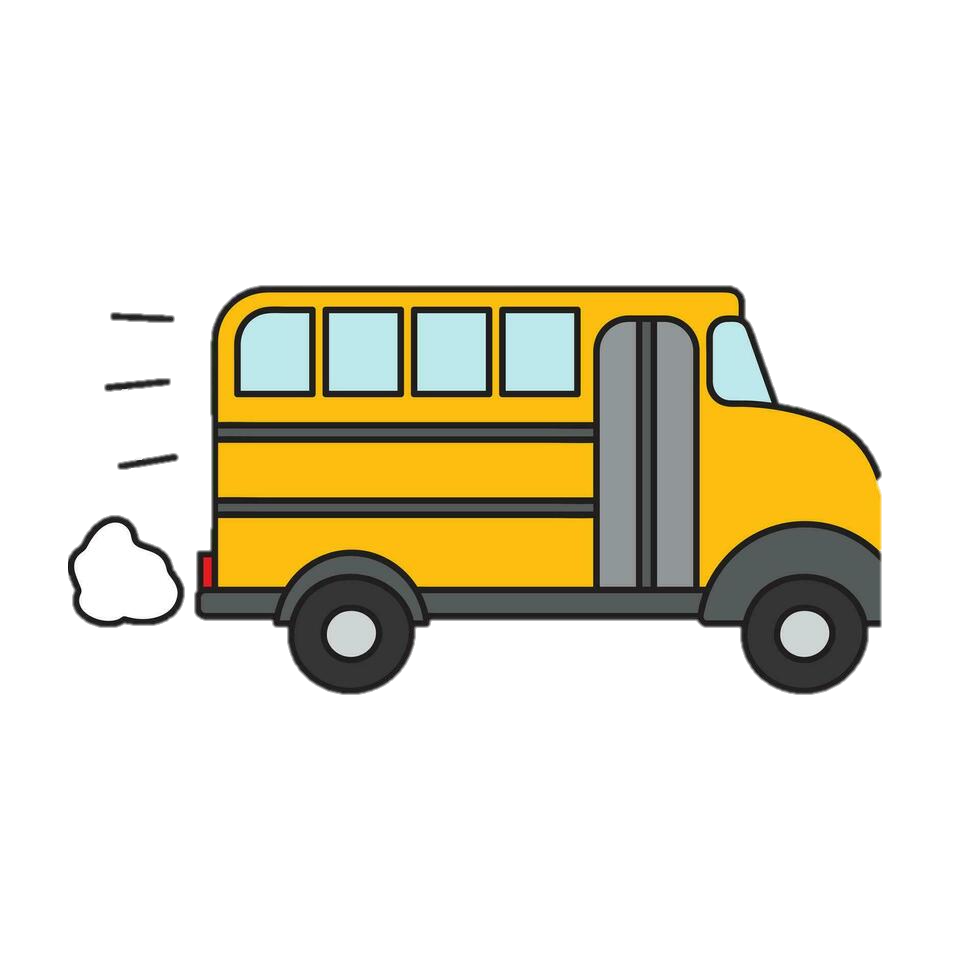 HOẠT ĐỘNG KHÁM PHÁ
Từ mặt nước, cá mang rổ có thể phun ra tia nước với vận tốc 1,6 m/giây trúng con mồi đậu trên cây cách nó 2 m. Khoảng thời gian tia nước di chuyển từ mặt nước đến lúc chạm con mồi là bao nhiêu giây?
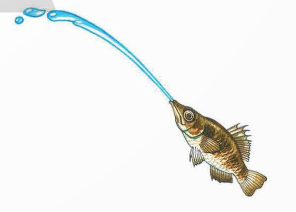 Bài giải
Thời gian tia nước di chuyển từ mặt nước đến lúc chạm con mồi là:
2 : 1,6 = 1,25 giây
Đáp số: 1,25 giây
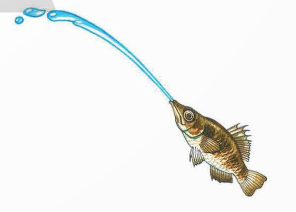 Loài cá mang rổ
Cá mang rổ nổi tiếng với khả năng bắn con mồi cực chính xác từ khoảng cách vài mét tới tia nước cực mạnh phun từ miệng nó. Loài này có thể sống trong cả môi trường nước ngọt lẫn nước mặn. Chúng dành thời gian chủ yếu bơi gần mặt nước. Cá mang rổ có đặc điểm đầu nhọn, miệng rộng, thân dẹt và thon dài, nhưng đặc biệt nhất là chiếc miệng có cấu tạo đặc biệt. Miệng cá có thể tạo áp suất rất lớn bên trong để phun những tia nước mạnh như “bắn súng nước” vào con mồi.
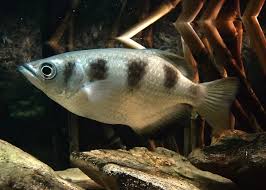 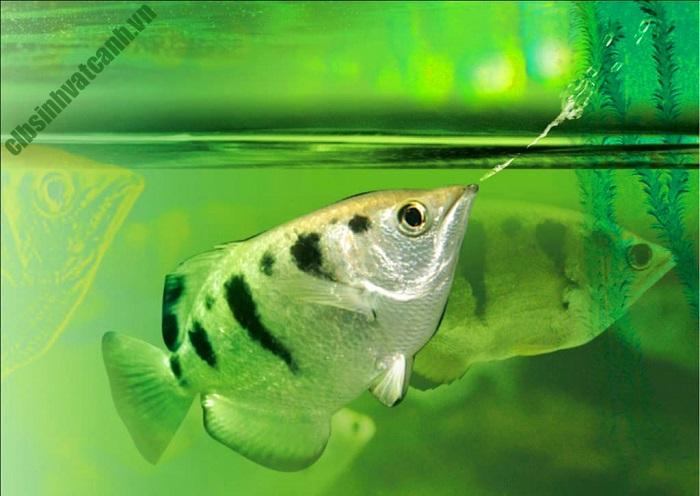 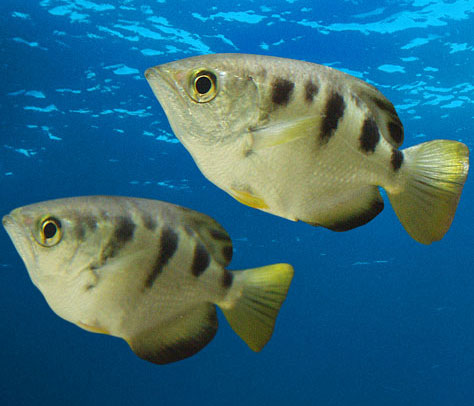 HOẠT ĐỘNG THỬ THÁCH
Tắc kè hoa phóng lưỡi ra với cận tốc lên đến 6 m/giây để chụp con mồi. Một con mồi cách tắc kè hoa 1,8 m. Khoảng thời gian từ lúc phóng lưỡi đến lúc con mồi nằm trong miệng tắc kè hoa là bao lâu?
(Xem như vận tốc lưỡi thu mồi vào miệng cũng nhanh như lúc phóng ra)
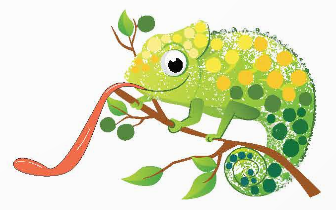 Bài giải
Tắc kè hoa
Tắc kè hoa là một trong những loài động vật có xương sống 4 chân có tuổi thọ ngắn nhất từng ghi nhận. Chúng chỉ sống 4 đến 5 tháng sau khi nở. Thời gian chúng phats triển bên trong trứng thậm chí còn dài hơn, khoảng 8 đến 9 tháng. Da tắc kè hoa đổi màu nhờ giãn ra và co nhỏ những tế bào đặc biệt chứa các tinh thể nano, quá trình này làm thay đổi cách chúng phản xạ ánh sáng.
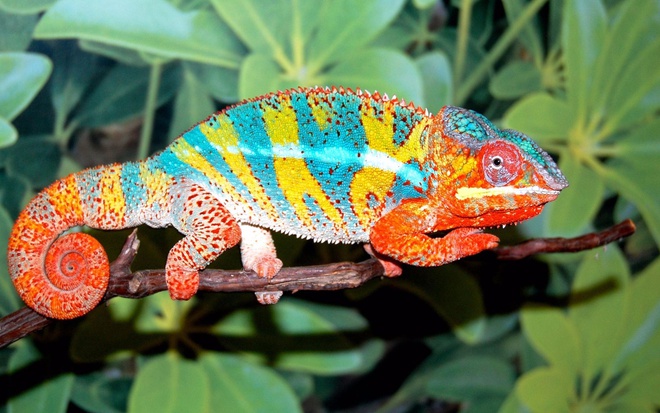 CỦNG CỐ, DẶN DÒ
Ôn tập kiến thức đã học.
Hoàn thành bài tập trong SBT.
Đọc và chuẩn bị trước Bài 86: Em làm được những gì?
kenhgiaovien
Bài giảng và giáo án này chỉ có duy nhất trên kenhgiaovien.com 
Bất cứ nơi nào đăng bán lại đều là đánh cắp bản quyền và hưởng lợi bất chính trên công sức của giáo viên. 
Vui lòng không tiếp tay cho hành vi xấu.
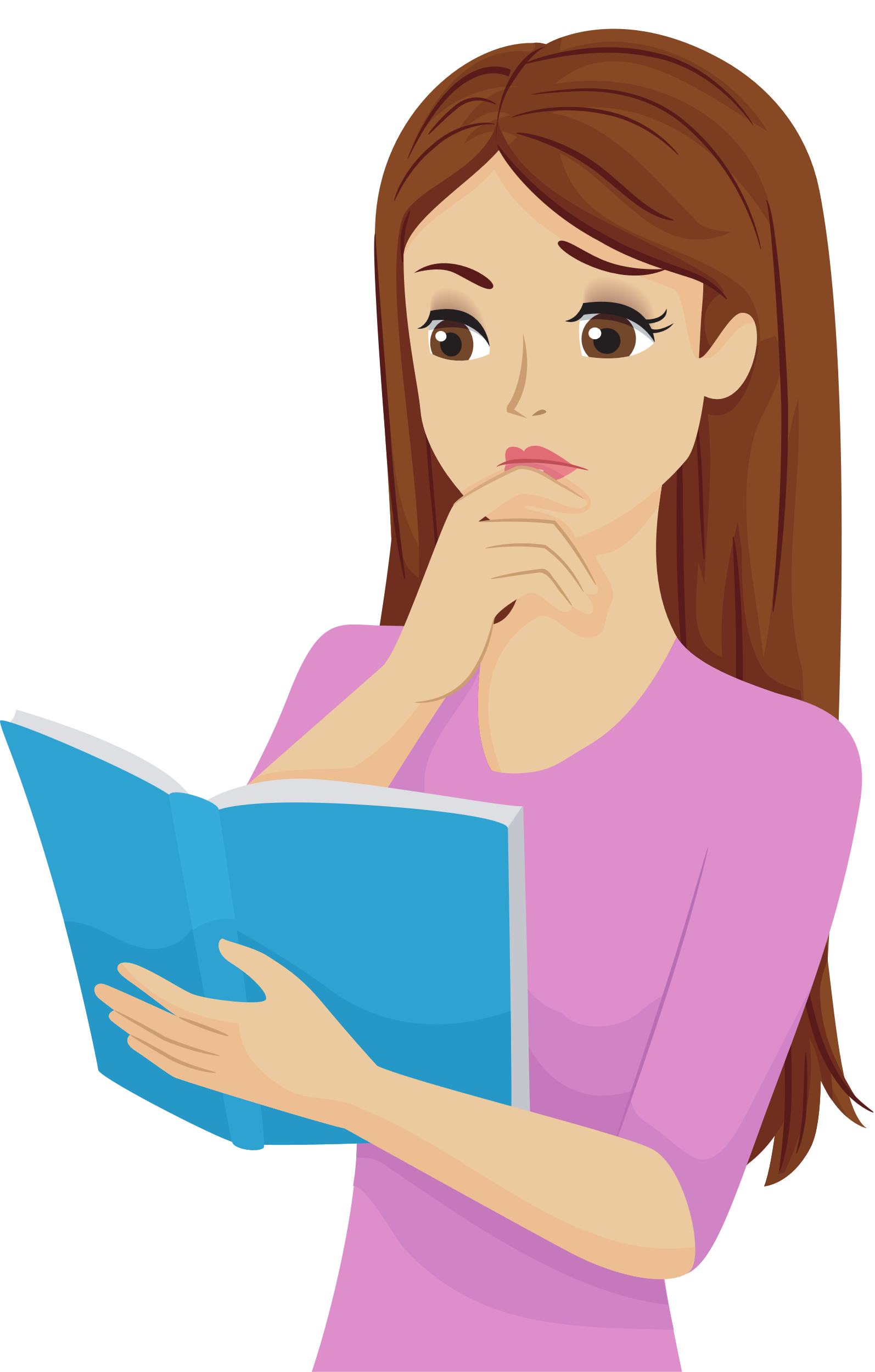 https://kenhgiaovien.com/
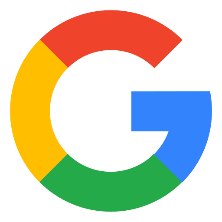 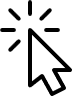 Zalo: 0386 168 725
TRÂN TRỌNG CẢM ƠN SỰ QUAN TÂM THEO DÕI CỦA CÁC EM